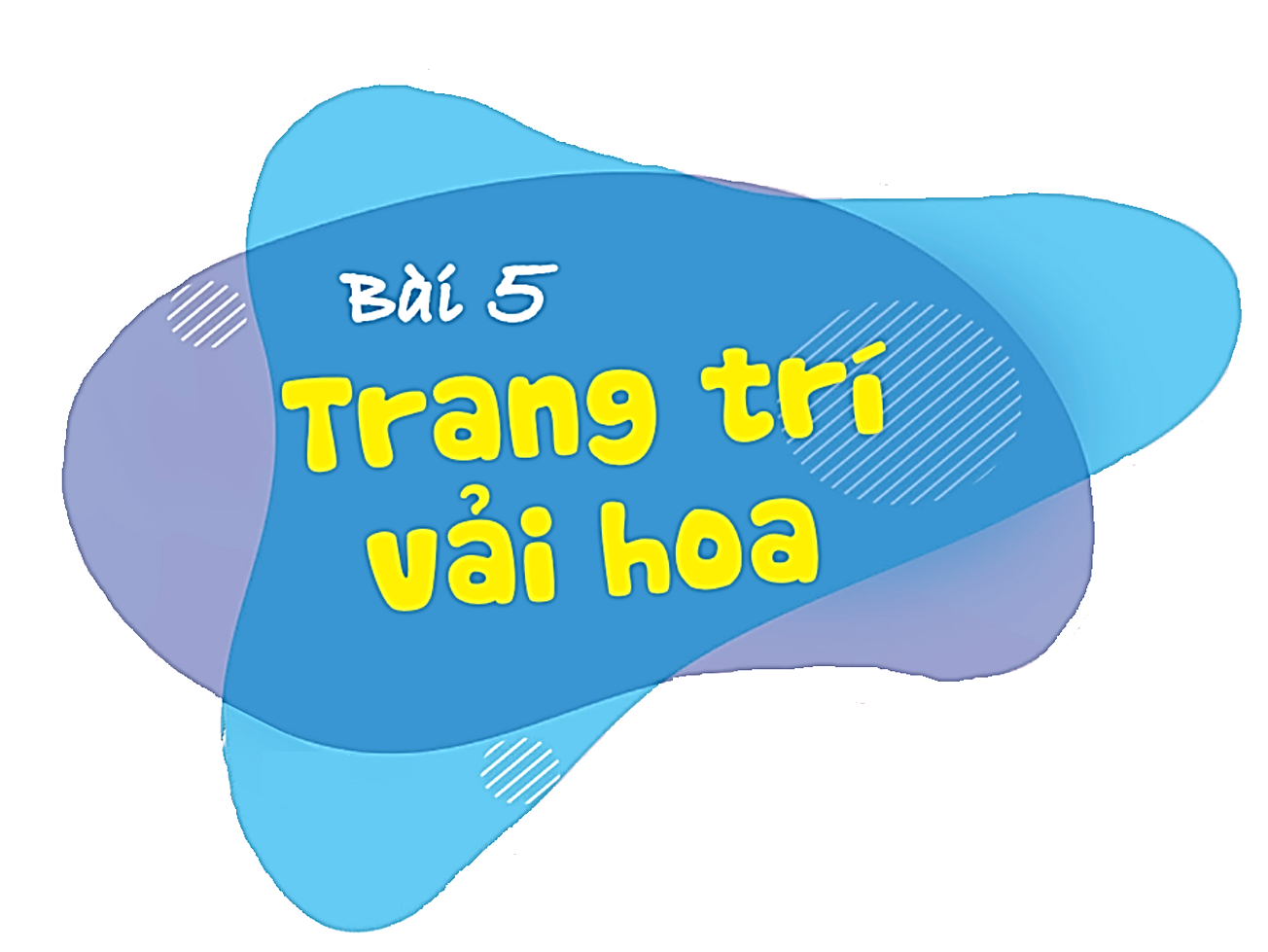 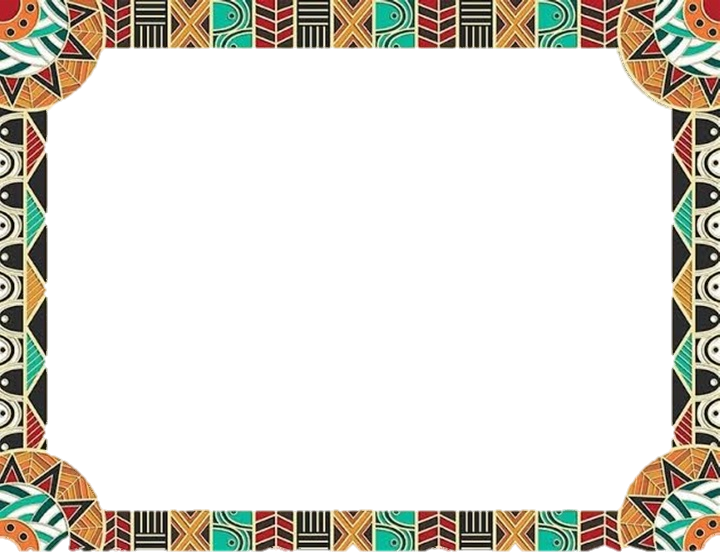 Tiết 1
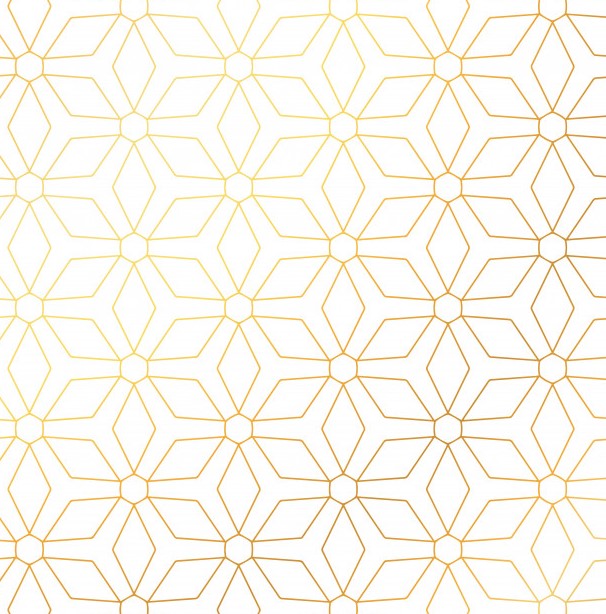 Trò chơi
“NHÀ THIẾT KẾ MẪU VẢI TÀI BA”
* Luật chơi: 
- Mỗi tổ là 01 đội, mỗi đội cử 02 thành viên lên bảng để sắp xếp các họa tiết có sẵn để tạo tấm vải hoa. 
- Trong 1 phút, đội tạo ra tấm vải hoa đẹp (họa tiết hài hòa) thì đội đó thắng cuộc.
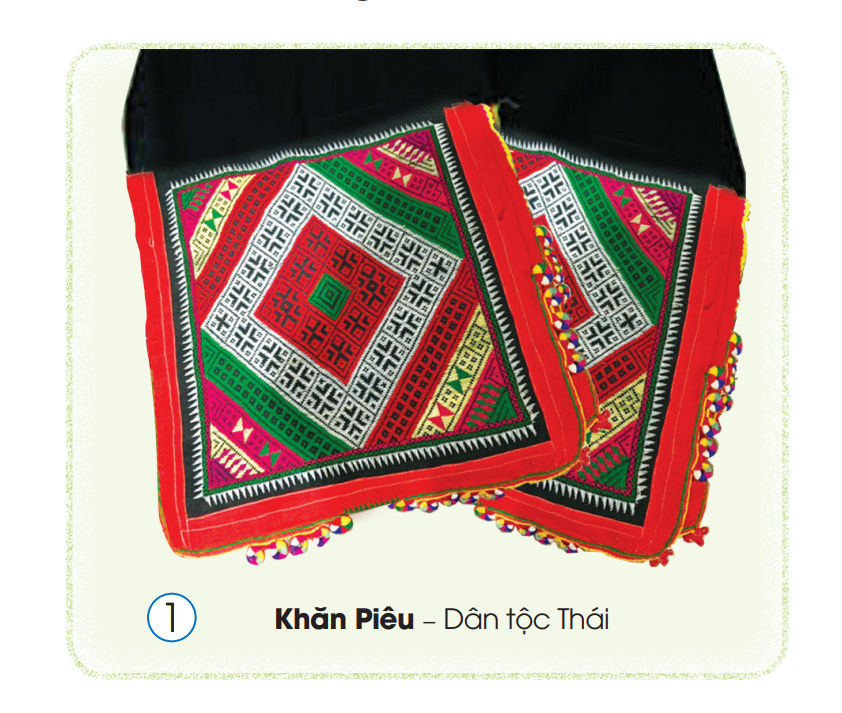 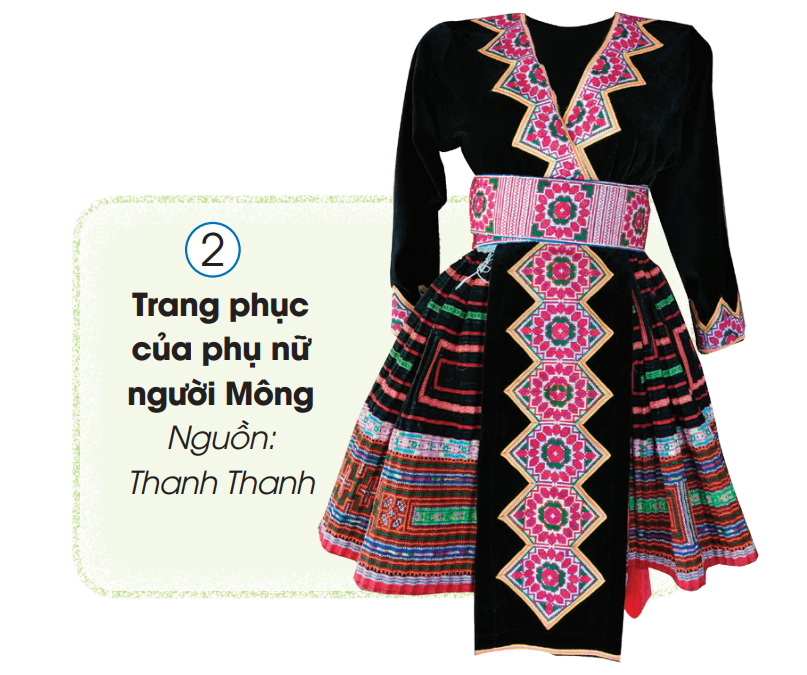 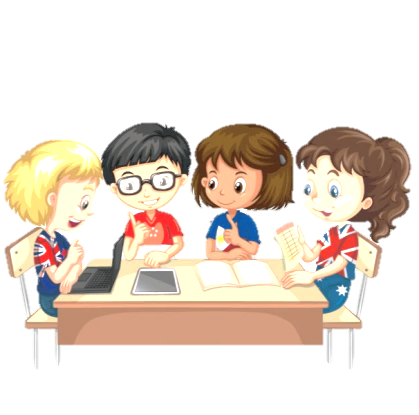 Chấm, nét được sắp xếp như thế nào trên mỗi sản phẩm ở các hình bên?
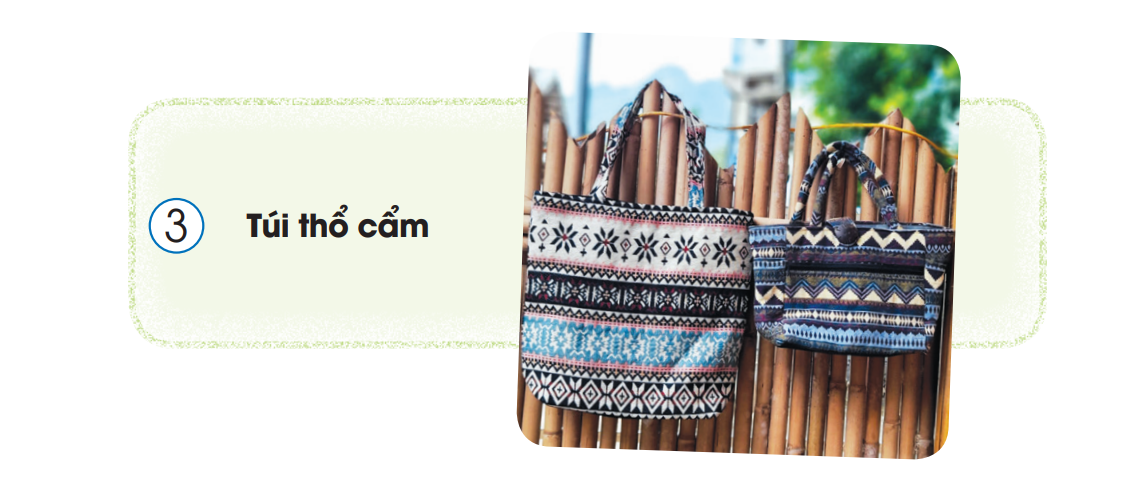 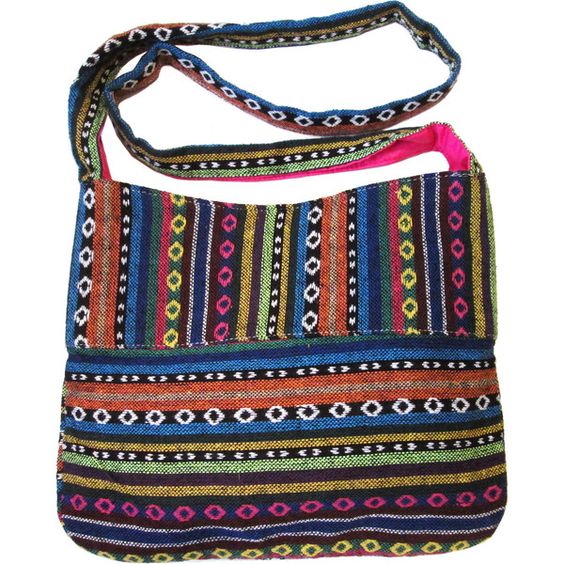 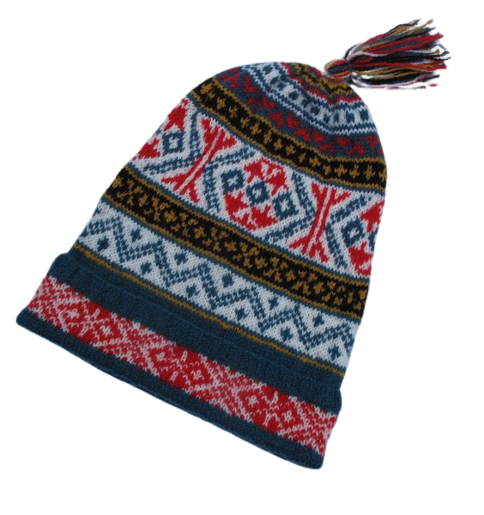 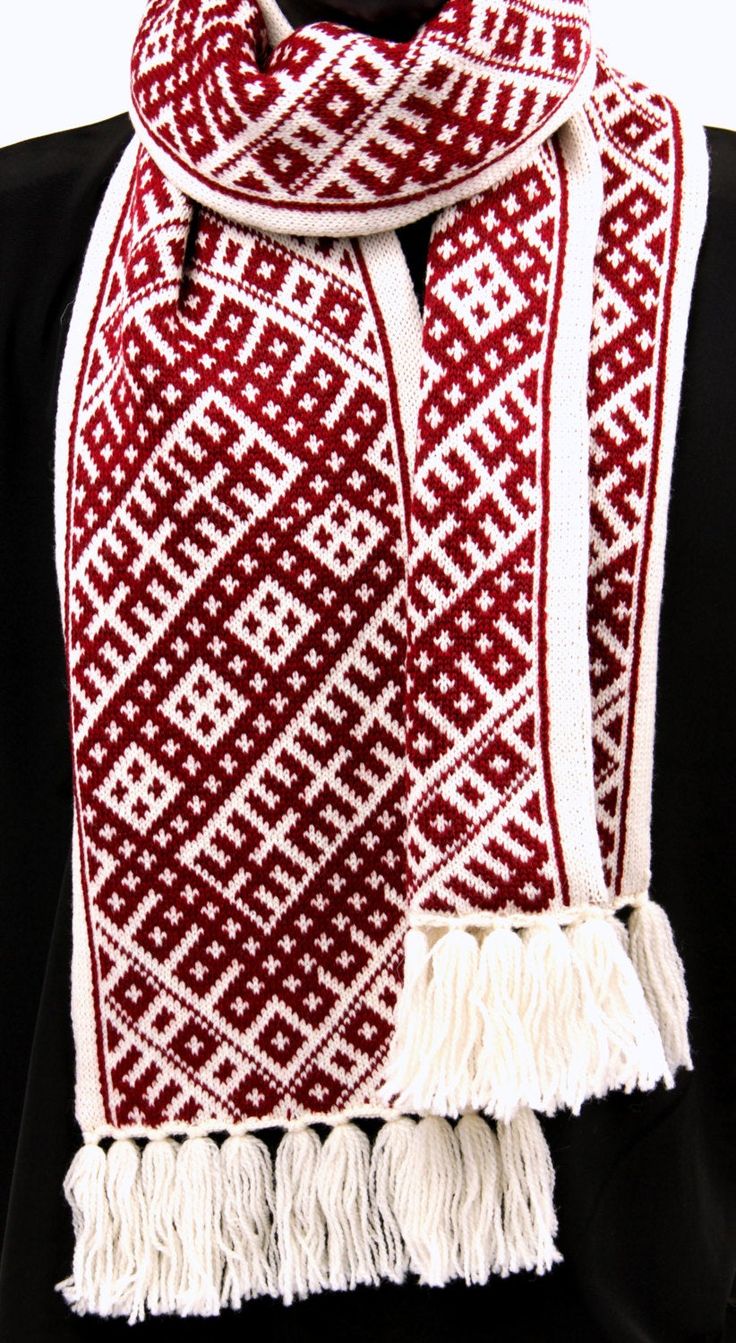 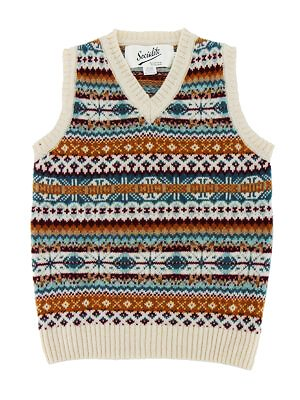 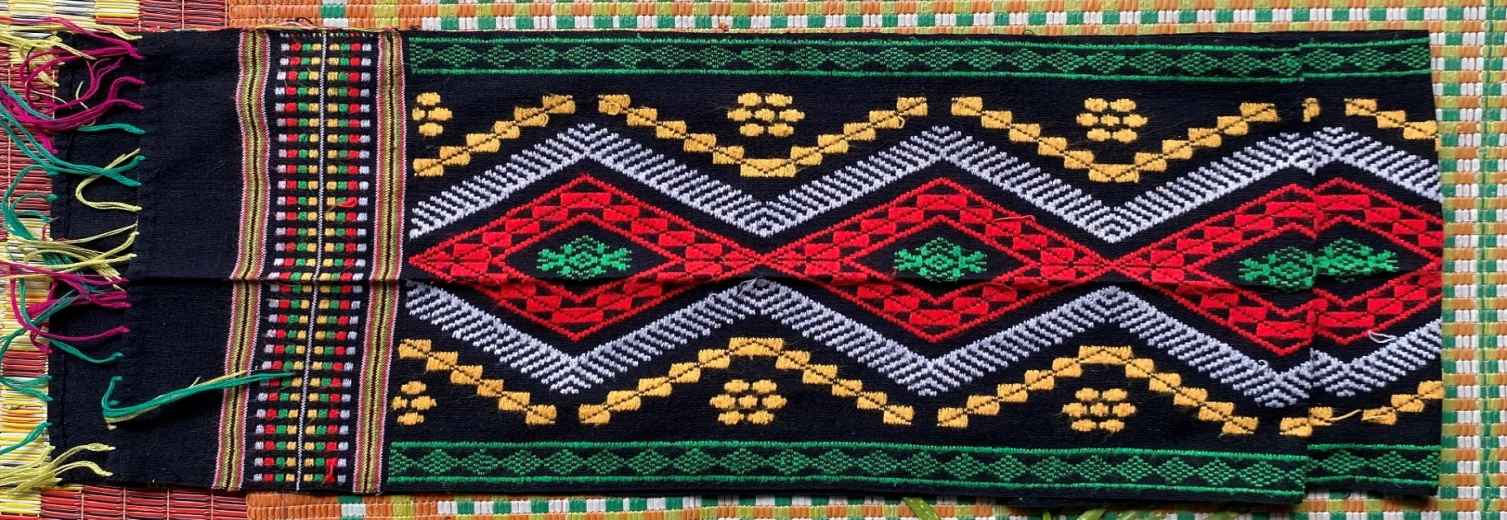 Thực hành, sáng tạo
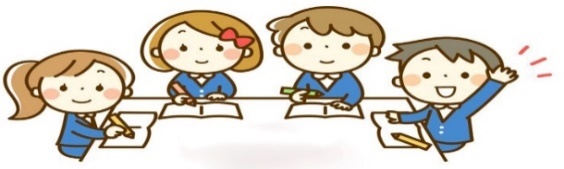 Nhóm 1: 
Quan sát hình minh họa dưới đây để nêu các bước thực hành sáng tạo mẫu vải hoa bằng cách vẽ
Nhóm 2: 
Quan sát hình minh họa dưới đây để nêu các bước thực hành sáng tạo mẫu vải hoa bằng cách in
THẢO LUẬN
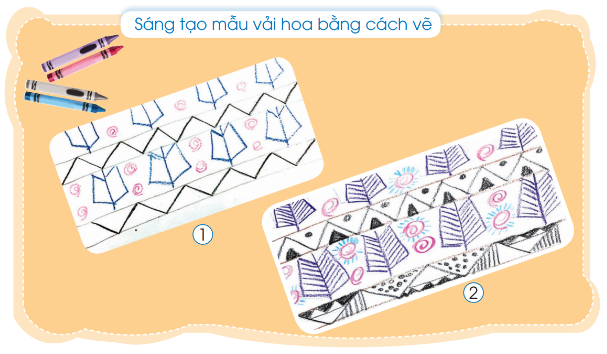 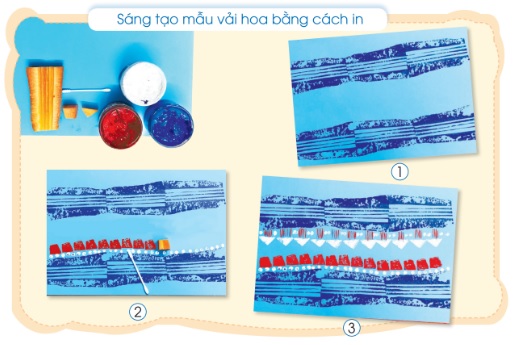 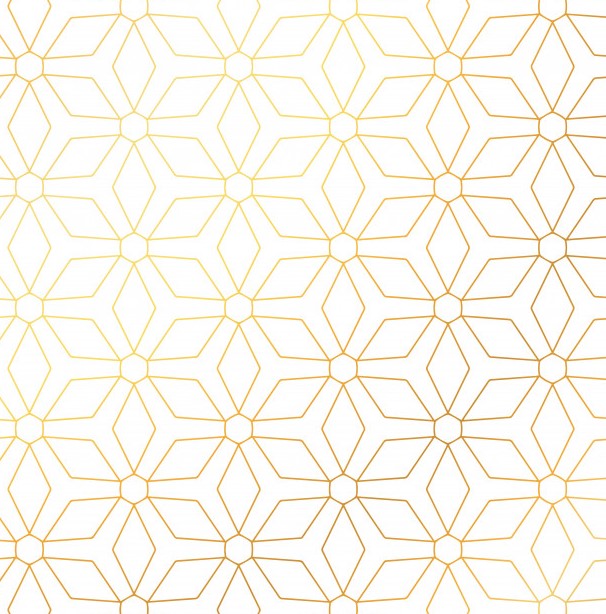 SẢN PHẨM THAM KHẢO
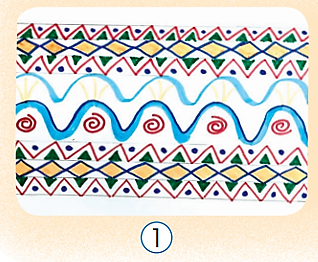 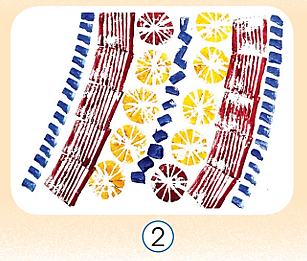 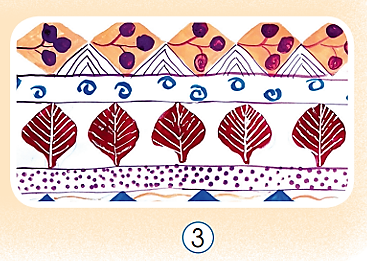 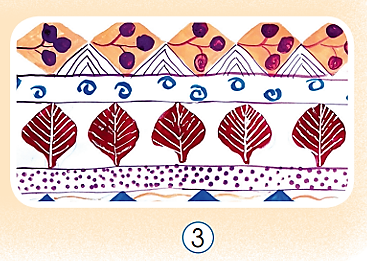 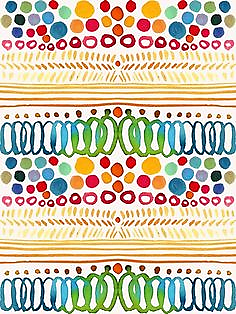 4
Nhiệm vụ của em

- Sáng tạo mẫu vải hoa theo ý thích (vẽ hoặc in, cắt, dán,…)
- Quan sát bạn và trao đổi, chia sẻ với bạn 
(chọn cách sáng tạo, sắp xếp chấm, nét…)
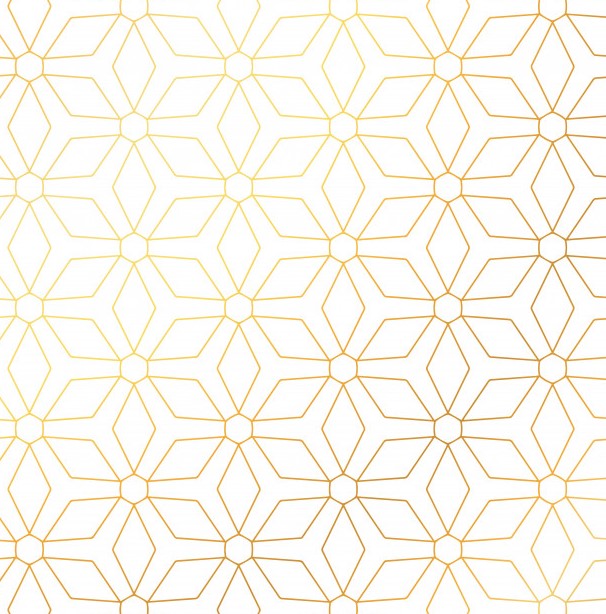 Cảm nhận, chia sẻ
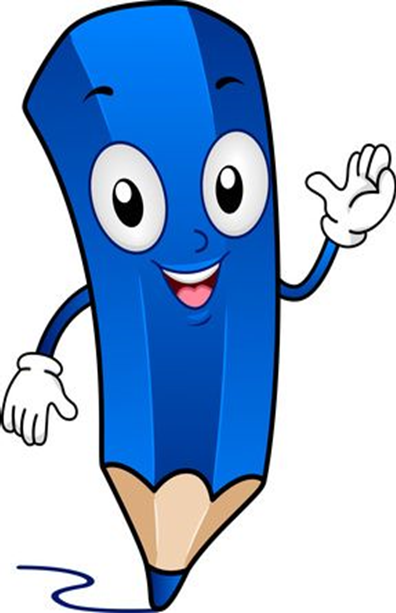 + Hình thức tạo sản phẩm? 
+ Chấm, nét được sắp xếp như thế nào trên SP của em/của bạn? 
+ Cần làm gì để sản phẩm hoàn thiện (đẹp) hơn?
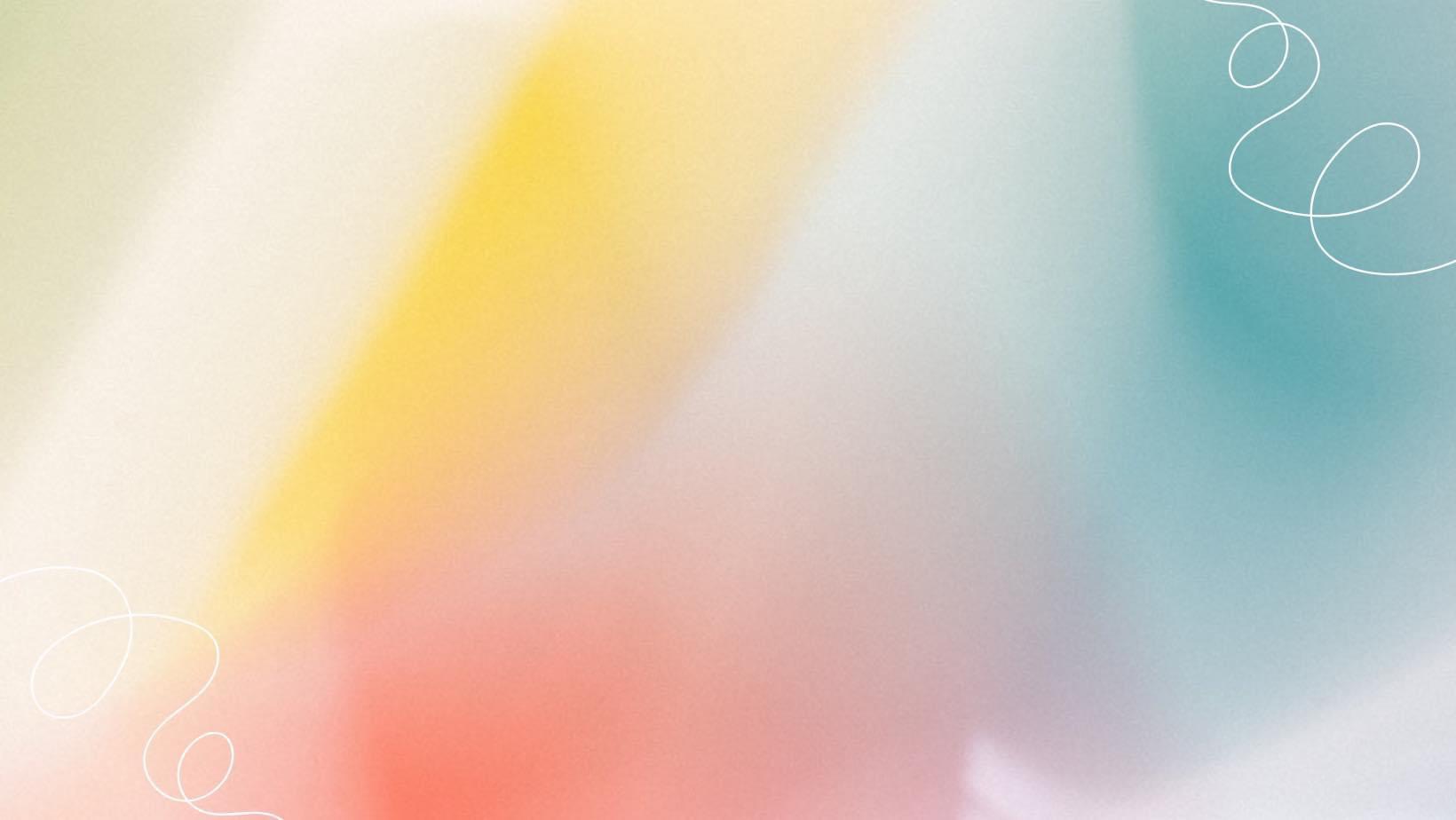 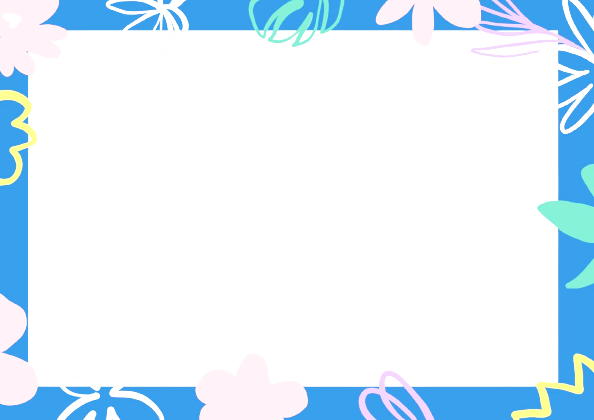 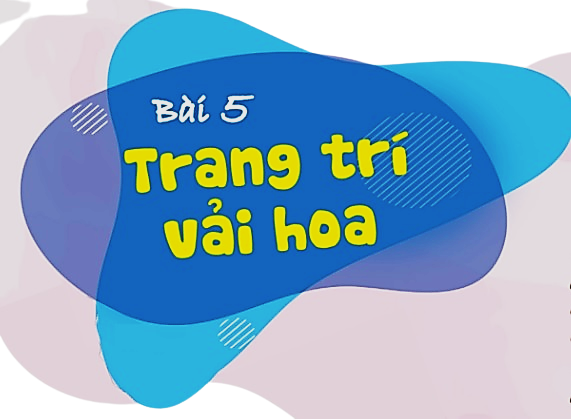 Tiết 2
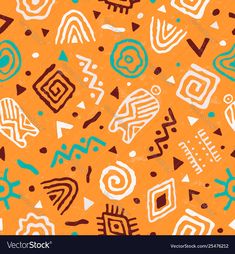 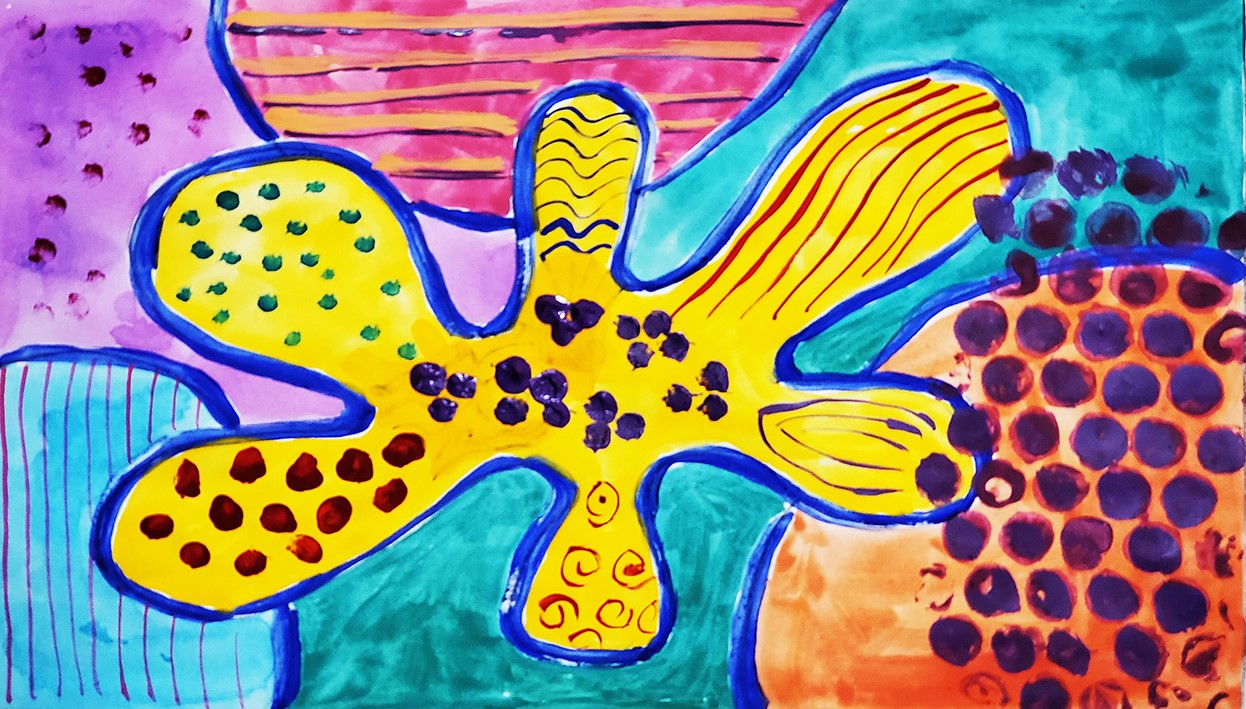 1
3
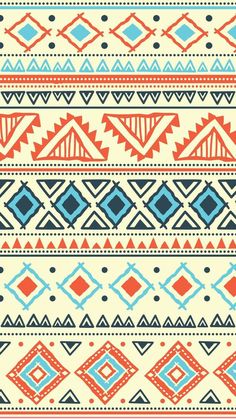 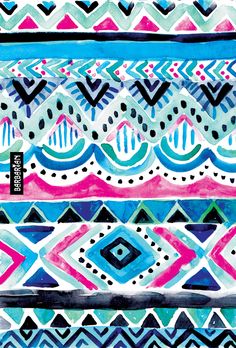 4
2
Nhiệm vụ của em

- Hoàn thiện sản phẩm đang làm ở tiết 1.
- Chia sẻ với bạn cùng bàn để hoàn thiện sản phẩm đẹp hơn.
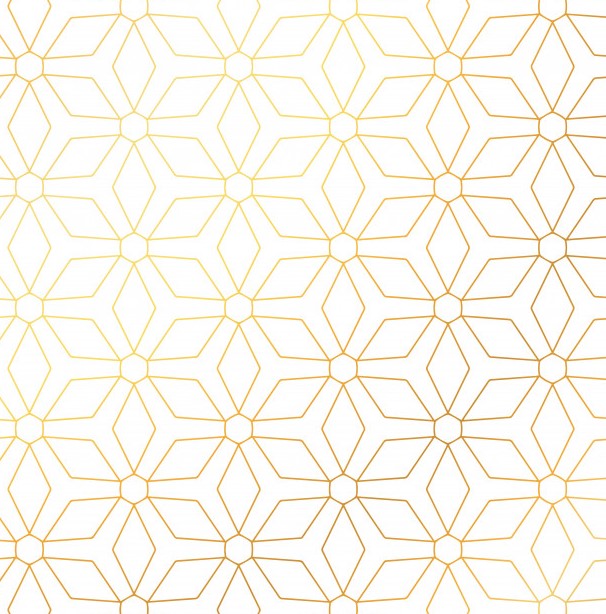 Cảm nhận, chia sẻ
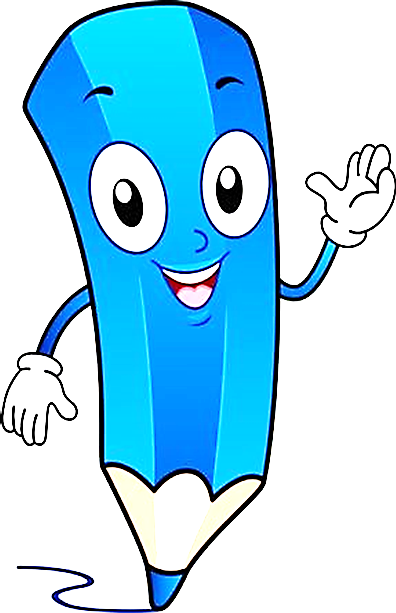 + Hình thức tạo sản phẩm? 
+ Chấm, nét được sắp xếp như thế nào trên SP của em/của bạn? 
+ Cần làm gì để sản phẩm hoàn thiện (đẹp) hơn?
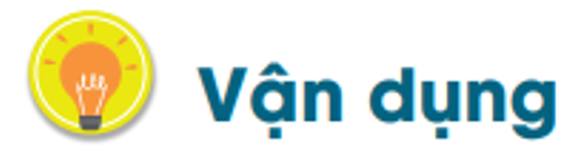 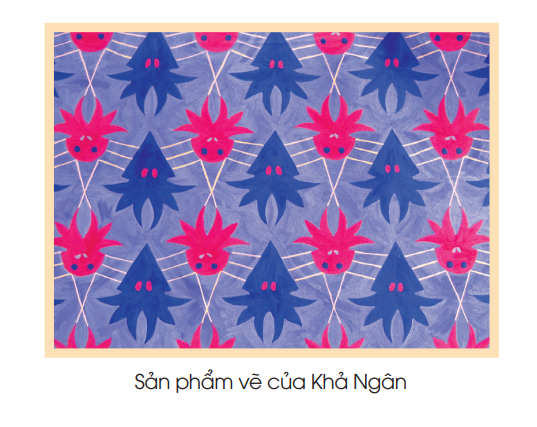 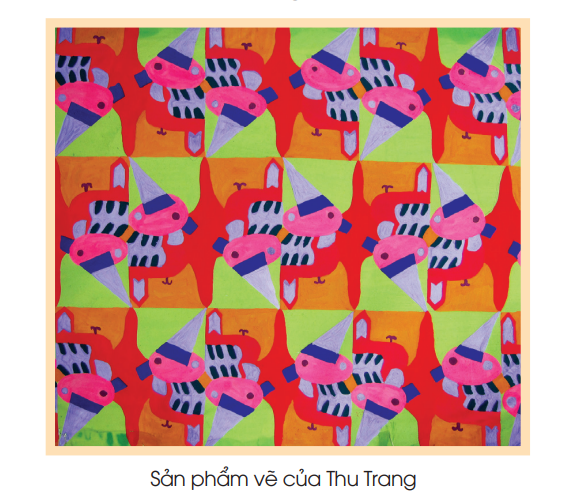 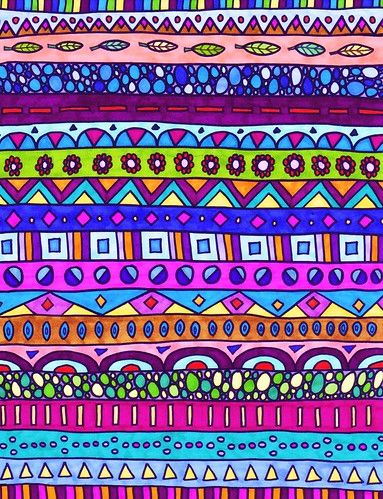 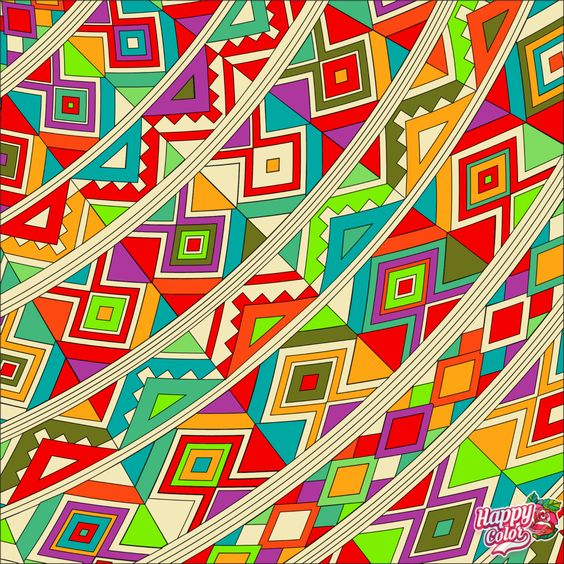 CHÚNG MÌNH CẦN CHUẨN BỊ CHO GIỜ HỌC SAU

- Xem bài 6: Trang phục lễ hội (Tr.26, SGK).
- Chuẩn bị: Giấy màu, giấy A4, kéo, hồ dán, bút chì, màu vẽ…